BDN-Tagung Berlin September 2022
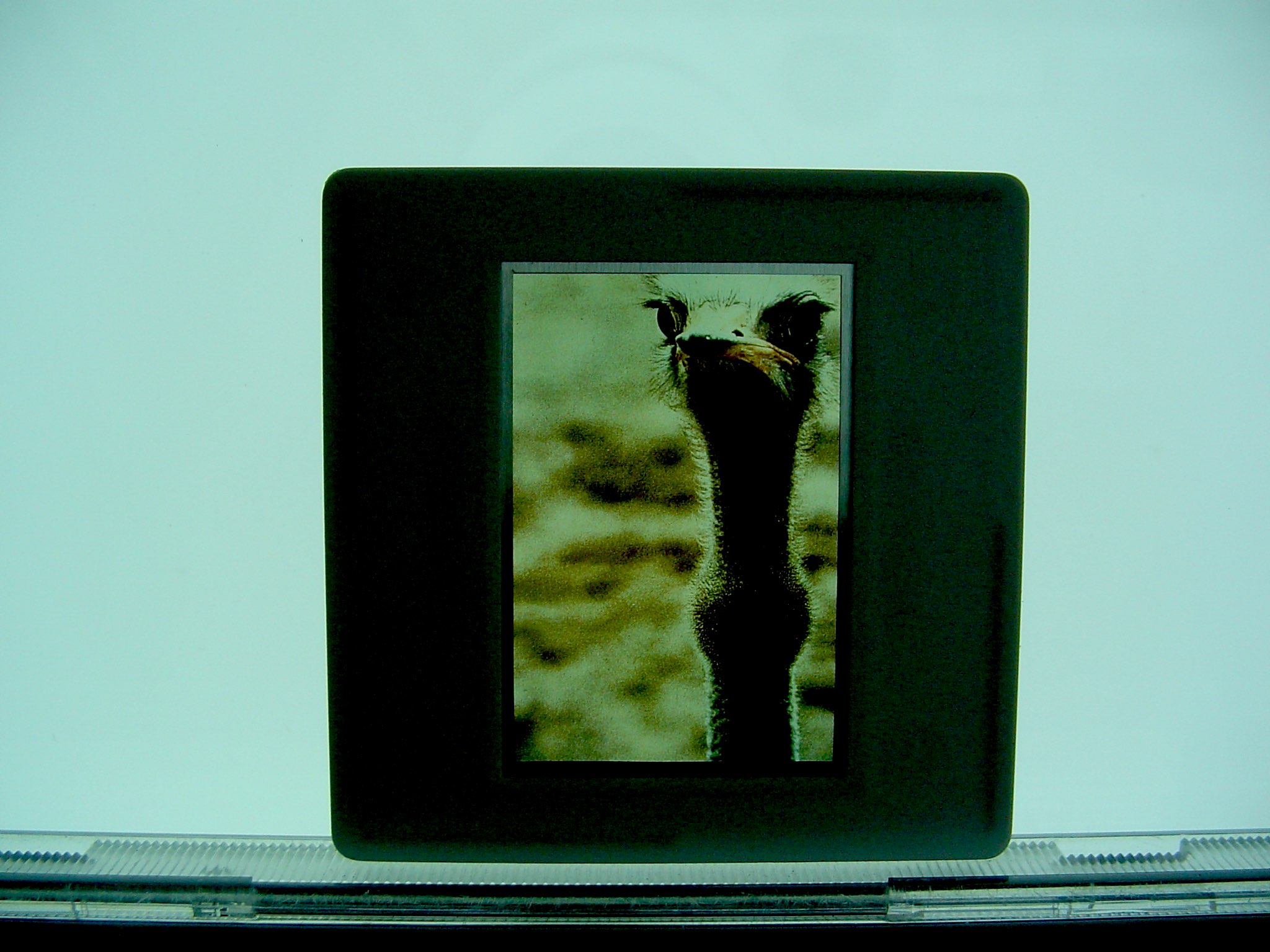 Erfahrungen mit 
hTG sensitivin der täglichen Praxis
Dr. med. S. Merk, Freiburg im Breisgau                  
50. Jubiläumsstagung Berufsverband  Deutscher Nuklearmediziner
Erfahrungen mit hTG sensitiv in der täglichen Praxis
Gliederung:

1.) Was ist Thyreoglobulin (Tg)
2.) Nachweis von Tg
3.) Indikation für Tg-Bestimmung
4.) Fallbeispiele
5.) Zusammenfassung
Dr. med. S. Merk, Freiburg im Breisgau  
         50. Jubiläumsstagung Berufsverband  Deutscher Nuklearmediziner
Erfahrungen mit hTG sensitiv in der täglichen Praxis
Definition

Thyreoglobulin ist ein Glykoprotein, das von Thyreozyten in hoher Zahl produziert wird

Es dient der Synthese und Speicherung der SD-Hormone (MIT, DIT, T3 und T4)
Dr. med. S. Merk, Freiburg im Breisgau  
         50. Jubiläumsstagung Berufsverband  Deutscher Nuklearmediziner
Erfahrungen mit hTG sensitiv in der täglichen Praxis
Thyreoglobulinnachweis:

Thyreoglobulin findet sich ausser in der Schilddrüse auch in sehr variabler Konzentration im Blut - warum?

Neu synthetisiertes Tg kann über die basale Zellmembran direkt sezerniert werden.

Über die Zelle kann im Follikellumen gespeichertes Tg über die Zellmembran sezerniert werden

Tg kann direkt aus dem Follikellumen über Interzellularspalten oder Unterbrechungen der Follikelwand ins Blut gelangen
Dr. med. S. Merk, Freiburg im Breisgau  
         50. Jubiläumsstagung Berufsverband  Deutscher Nuklearmediziner
Erfahrungen mit hTG sensitiv in der täglichen Praxis
Thyreoglobulinbestimmung:

Thyreoglobulin kann über diverse immunologische Verfahren bestimmt werden, gemessen wird das im Blut befindliche Thyreoglobulin

Prinzip ist die funktionelle Sensitivität, d.h. die niedrigste Tg-Konzentration, die mit einem Interassaykoeffizienten < 20 % gemessen werden kann.

Problem hoher Sensitivität eines Testes sind hohe Targetkonzentrationen (high dose hook Effekt). Daher ist die Wiederfindung so wichtig!
Dr. med. S. Merk, Freiburg im Breisgau  
         50. Jubiläumsstagung Berufsverband  Deutscher Nuklearmediziner
Erfahrungen mit hTG sensitiv in der täglichen Praxis
Indikation zur Thyreoglobulinbestimmung:

Tumormarker in der Nachsorge differenzierter Schilddrüsenkarzinome

Differenzierung zwischen einer Athyreose und einer Hypoplasie bzw. ektopem Schilddrüsengewebe

Differenzierung zwischen einer primären Hyperthyreose (Tg hoch) und einer hyperthyreosis factitia (Tg niedrig)

Ist das wirklich alles?
Knotenstrumen, de Quervain, Schilddrüsenzysten, Ansprechen auf antistrumigene Therapie
Dr. med. S. Merk, Freiburg im Breisgau  
         50. Jubiläumsstagung Berufsverband  Deutscher Nuklearmediziner
Erfahrungen mit hTG sensitiv in der täglichen Praxis
Dr. med. S. Merk, Freiburg im Breisgau  
         50. Jubiläumsstagung Berufsverband  Deutscher Nuklearmediziner
Erfahrungen mit hTG sensitiv in der täglichen Praxis
Vorteile des h-TG sensisitiv:

„Kein“ high dose hook Effekt

Geringe Interferenzen

TSH-Stimulationen können in bis zu 75% der Fälle vermieden werden

Assay ist 1:1 am internationalen Standard CRM 457 kalibriert
Dr. med. S. Merk, Freiburg im Breisgau  
         50. Jubiläumsstagung Berufsverband  Deutscher Nuklearmediziner
Erfahrungen mit hTG sensitiv in der täglichen Praxis
Fallbeispiel 1:

Pap. SD-CA pT3 (mind.) pN1 ED 06/12                                             51 Jahre

- Totale Thyreoidektomie und zentrale Lymphadenektomie 06/12
- Ablative RIT mit 3,7 GBq100 mCi 131-Iod 07/12 und mit 5,5 GBq (150 mCi) 131 Iod 10/12
- Anschliessend kein Radioiod-speicherndes Gewebe, Tg < 0,2 ng/ml
- 11/21 erstmals hTG sens., Tg 0,19 ng/ml, Vergleichslabor *(< 0,2 ng/ml). 
- Sonographisch kugeliger LK links laterokaudal der SD-Loge 7 mm. 
- Unter exogener TSH-Stimulation (TSH 43,2 mU/l) Tg-Anstieg auf 4,9 ng/ml.
- Punktion des LK, zytologisch diff. SD-CA, whs. papilläres SD-CA.
- RI-Szintigraphie mit 5 mCi (0.185 GBq) 131-Iod: solitäre Speicherung.
- Chirurgische Resektion von insg. 4 Lymphknoten (1/4), 12/21. 
Tg seither wieder < 0,15 ng/ml, Radioiodszintigraphie mit 5 mCi (0.185 GBq) 131-Iod 02/22 ohne Nachweis Radioiod-speichernden Gewebes

* bestimmt mit Siemens Immulite 2000 Thyreoglobulin, Immulite 2000, FA Siemens Healthineers
Dr. med. S. Merk, Freiburg im Breisgau  
         50. Jubiläumsstagung Berufsverband  Deutscher Nuklearmediziner
Erfahrungen mit hTG sensitiv in der täglichen Praxis
Fallbeispiel 2:

Pap. SD-CA (vorw. onkozytär) links                                                   51 Jahre
pT2 pN1 (1/1) cN0 R0 G1, ED 06/12              

- Totale Thyreoidektomie mit Lymphknotenexstirpation und Revision der Gefäss-Nerven-Scheiden bds.06/05
- Ablative RIT mit 4,4 GBq (120 mCi) 07/05
- RI-Szintigraphie mit 5 mCi (0.185 GBq) 131-Iod 11/05 und 04/06, jew. mit geringer Restspeicherung im Bereich der SD-Loge
- Ablative RIT mit 5,66 GBq (152 mCi) 04/07 
- Anschliessend kein Radioiod-speicherndes Gewebe 05/08, 07/10 und 02/14, Tg seither immer < 0,2 ng/ml*
- 09/21 Tg 0,4 ng/ml*
- 04/22 erstmals hTG sens., Tg < 0,15 ng/ml, Vergleichslabor * < 0,2 ng/ml
- 09/22 hTG sens., Tg < 0,15 ng/ml, Vergleichslabor *  0,21 ng/ml


* bestimmt mit Siemens Immulite 2000 Thyreoglobulin, Immulite 2000, FA Siemens Healthineers
Dr. med. S. Merk, Freiburg im Breisgau  
         50. Jubiläumsstagung Berufsverband  Deutscher Nuklearmediziner
Erfahrungen mit hTG sensitiv in der täglichen Praxis
Fallbeispiel 2:


Erstvorstellung 09/22 mit Diagnose Struma cystica                            55 Jahre
              
- Zufallsbefund im Rahmen einer CT Thorax lowdose wegen protrahiertem Husten
- blande Schilddrüsen- und Familienanamnese
- keine Dysthyreose, keine lokalen Beschwerden
- Labor euthyreot, Tg auswärts 1217 ng/ml. HA empfiehlt                           Thyreoidektomie wegen NPL
- Sonographisch linksführende Struma II°, Volumen 47,8 ml. Echonormales Parenchym. Solitärer echonormaler, polyzystischer Nodulus links (TIRADS 21,3 ml. Unauffällige Vaskularisation, keine LAP
- szintigraphisch Minderspeicherung im Bereich des Knotens,Tc-uptake 0,7%
- FNP regressiver Strumaknoten mit foll. Nekrosen, kein Anhalt für Malignität
- hTg sens. Tg 273,2 ng/ml
Dr. med. S. Merk, Freiburg im Breisgau  
         50. Jubiläumsstagung Berufsverband  Deutscher Nuklearmediziner
Erfahrungen mit hTG sensitiv in der täglichen Praxis
Sonstige Beobachtungen im Praxisalltag:

Bei hohen Thyreoglobulinkonzentrationen sind die Werte im Verlauf konsistenter

Andere Tg-Messverfahren scheinen bei hohen Thyreoglobulinwerten generell höher (zu hoch?) zu liegen

Problem stellt (noch) die sehr enge Wiederfindung v.a. nach oben (> 100%) dar.
Dr. med. S. Merk, Freiburg im Breisgau  
         50. Jubiläumsstagung Berufsverband  Deutscher Nuklearmediziner
Erfahrungen mit hTG sensitiv in der täglichen Praxis
Zusammenfassung:

Thyreoglobulin ist in der nuklearmedizinischen Diagnostik und Therapie ein wichtiger Parameter

Valide Tg-Werte insbesondere im sehr niedrigen Bereich ersparen unnötige Kosten und Folgeuntersuchungen (TSH-Stimulation, RIT-Szintigramme)

Sorgen für Sicherheit bei den Patient(inn)en
Dr. med. S. Merk, Freiburg im Breisgau  
         50. Jubiläumsstagung Berufsverband  Deutscher Nuklearmediziner
Vielen Dank!
Dr. med. S. Merk, Freiburg im Breisgau  
         50. Jubiläumsstagung Berufsverband  Deutscher Nuklearmediziner